LA FRASE MINIMASoggetto e Predicati
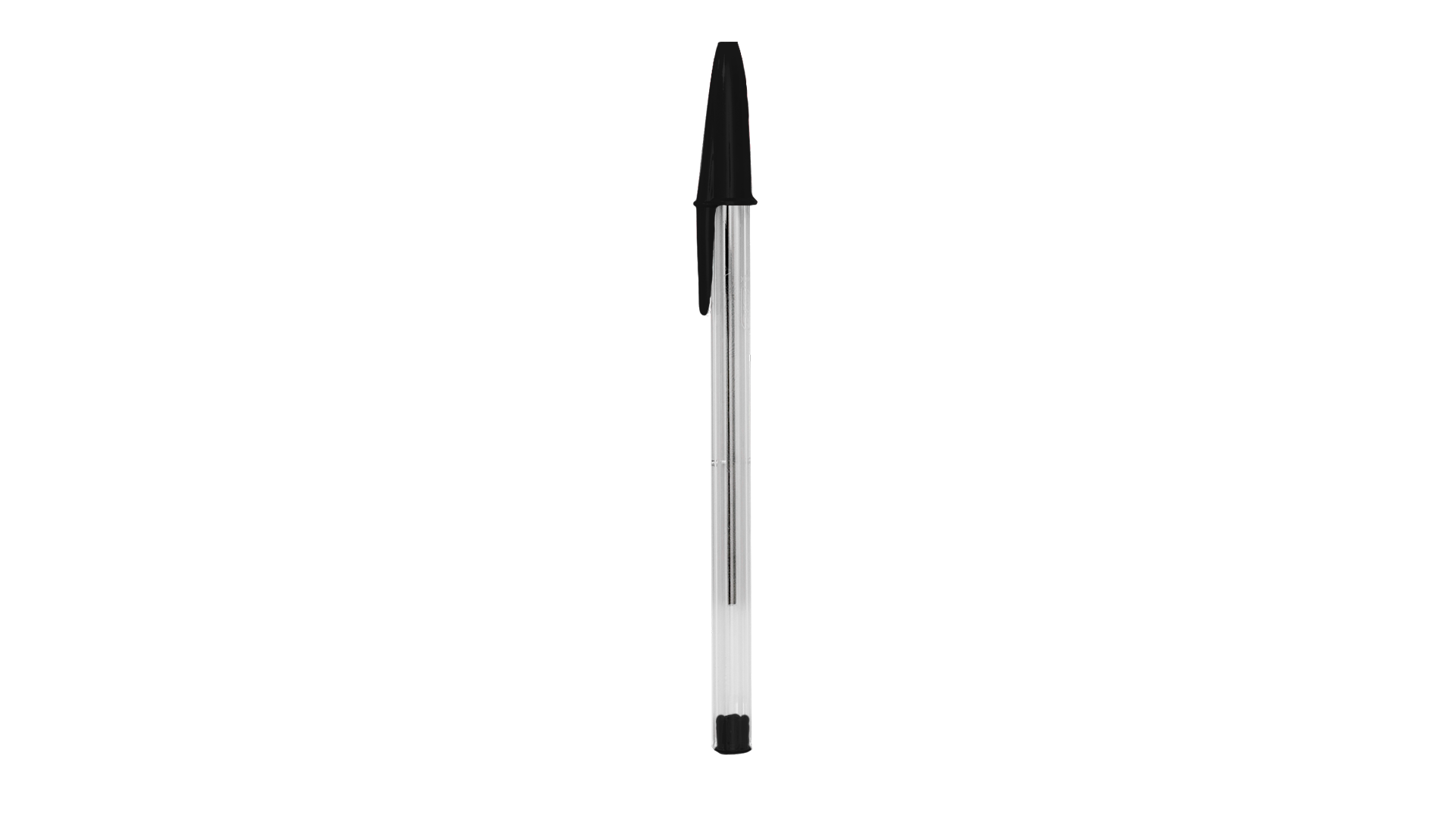 A volte basta poco…
Frasi del giorno
Varie
Scienze
Storia
Il sole brilla.
Il cielo è sereno.
Mattia è affamato.
Sono tornate le rondini.
Pv e Pn:
Il leone è eterotrofo.
La cellula è piccola.
Noi studiamo!
Voi siete ottimi studenti.
Gli Egizi erano ingegnosi.
I guerrieri combattevano.
Le piramidi sono delle tombe.
Brevi ma complete
Si chiamano frasi minime quelle formate solo dal soggetto e dal predicato.
Il predicato però può essere di 2 tipi: è predicato verbale se esprime un’azione; è predicato nominale se esprime un modo di essere.
Il predicato nominale è quindi sempre formato dal verbo essere seguito da un aggettivo o da un nome.
Io disegno.
Ale è un artista.
I pennarelli sono utili.
Importante
Sai riconoscere, nelle frasi di questa pagina, il predicato nominale?
E ora tocca a te! Copia sul quaderno la spiegazione seguente e poi fai l’analisi logica delle frasi minime proposte.
La frase minima
Si chiama frase minima quella formata solo dal soggetto (che può essere anche sottinteso) e dal predicato.
Il predicato però può essere di 2 tipi: è predicato verbale (che cosa fa?)se esprime un’azione; è predicato nominale (com’è, cos’è?) se esprime un modo di essere.
Il predicato nominale è quindi sempre formato dal verbo essere seguito da un aggettivo o da un nome.
ANALISI LOGICA (sul quaderno)

Brillano le stelle.
Le stelle sono brillanti.
Lo zaino è pesante.
Lo zaino pesa.
Il cuore batte.
Il cuore è un organo.
Lo studio fortifica.
La grammatica è semplice.
Tu sei attento.
Tu ascolti.
Cinguettavano gli uccellini.
Gli uccellini erano melodiosi.
Mia nonna cucinava.
Mia nonna era una gran cuoca.
Tornano.
Sono felici.
[Speaker Notes: Title and bullet point text]
NON
DISTURBARE!
Buono studio!
[Speaker Notes: Big text and subtitle. You can add graphic resources to the composition (photo or vector)]